La Bulgarie aux Jeux Olympiques
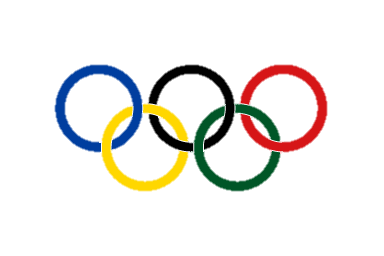 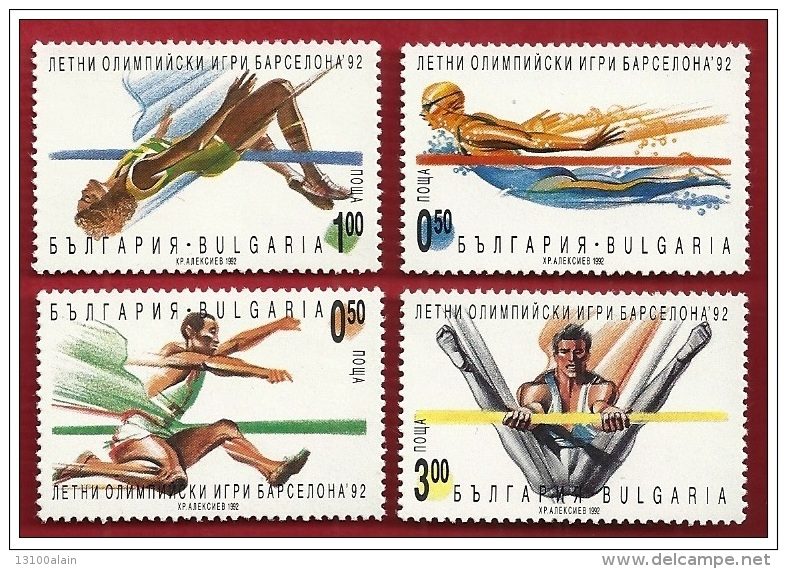 Fait par: Magdalena Trendafilova
Classe de XI-e, Lycée bilingue “Peyo Yavorov”, Silistra, Bulgarie
Les premiers JO de Bulgarie
Le 6 avril 1896, c’est l’année des premiers Jeux Olympiques moderns. 14 pays ont participé à ces Jeux. 

Grâce à Todor Yonchev qui a apporté quatre participants, mais juste Charles Champaud a vraiment participé.
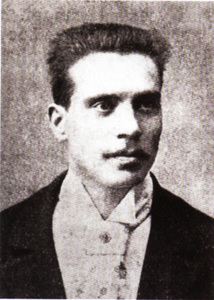 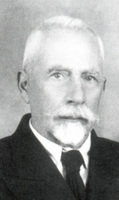 C’est Todor Yonchev.
C’est Charles Champaud.
Bulgarie aux Jeux d’hiver
À Garmisch-Partenkirchen en Allemagne, en 1936, les bulgares ont participé aux Jeux Olympiques d’hiver. On avait 7 participants: Borislav Yordanov, Asen Tsankov, Boyan Dimitrov, Hristo Kochov, Ivan Angelakov, Dimitar Kostov et Racho Zhekov.
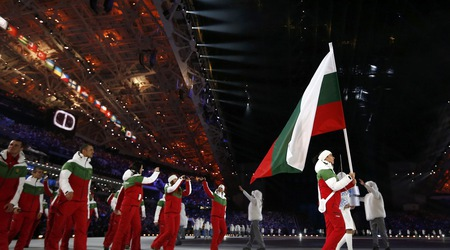 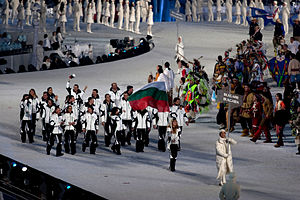 Les bulgares à Sochi 2014
Les participants de Bulgarie aux Jeux en 2010
Tous les champions et médaillés.
Yordan Bikov, aux Jeux olympiques d'été de 1972, il remporte la médaille d'or.
Ivanka Hristova est une athlète bulgare, spécialiste du lancer du poids. Elle a remporté deux médailles olympiques et a été championne d'Europe en salle.
Réellement, on a 47 champions aux Jeux Olympiques d’été et d’hiver.
Quelques images des Jeux Olympiques
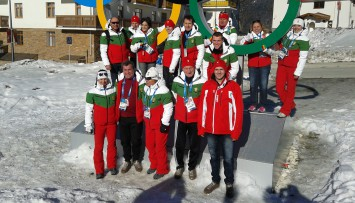 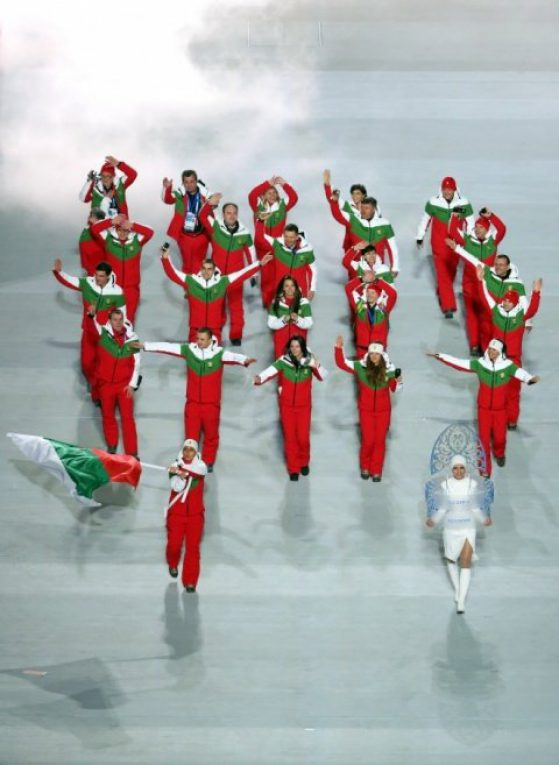 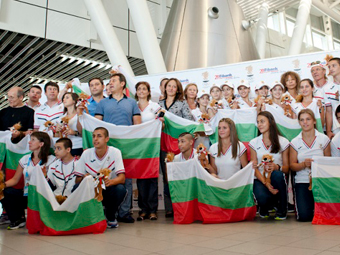 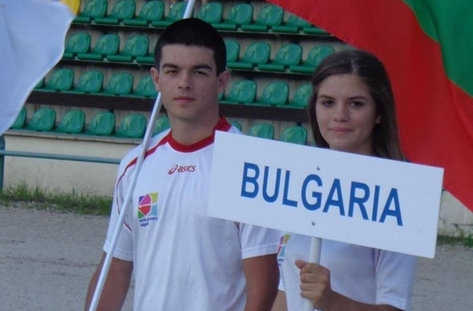 L’homme dont la Bulgarie est le plus fière :
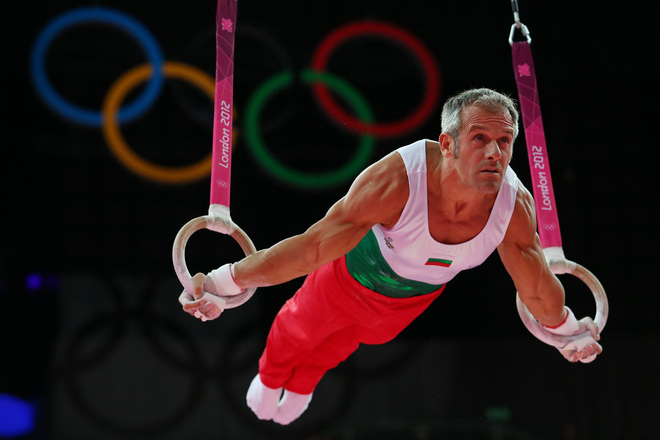 Yordan Yovchev
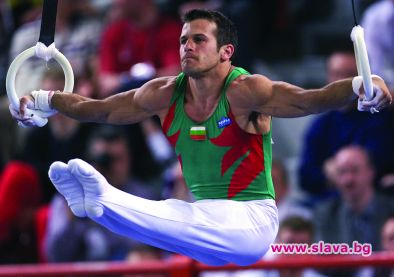 Yordan Yovchev est un gymnaste bulgare.

Il a été nommé athlète de l'année en 2003 en Bulgarie.

Il dispute en 2012 ses sixièmes Jeux olympiques d'été.
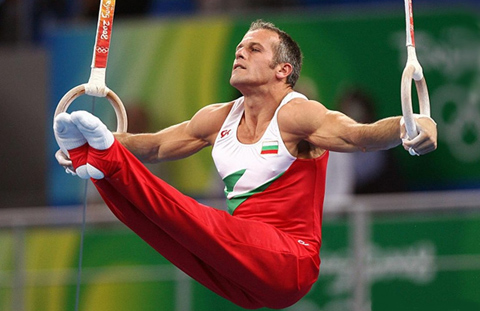 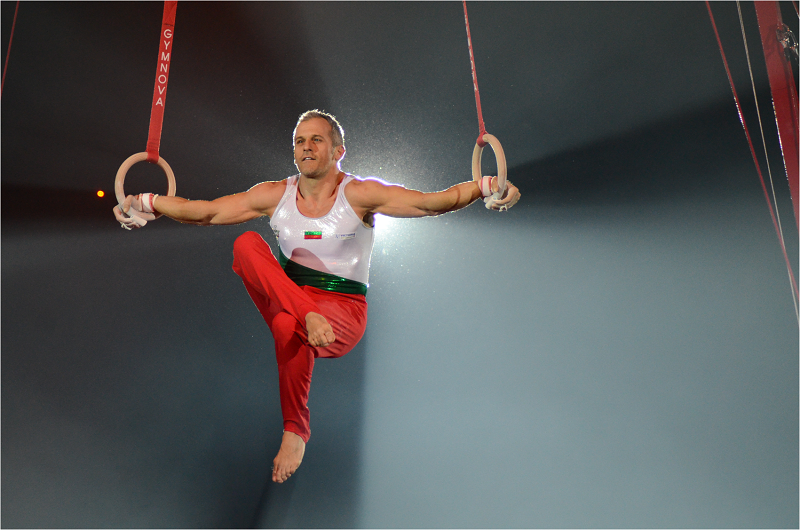 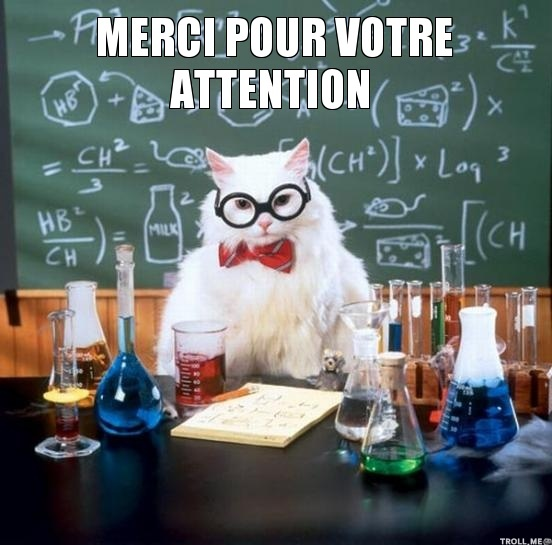